亞洲矽谷物聯網產業大聯盟第二次會員大會
亞洲矽谷計畫執行中心
物聯網產業大聯盟進度
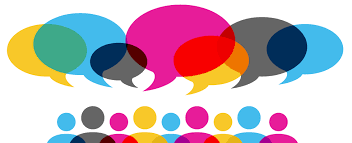 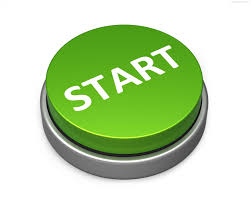 SIG工作會議，挖掘議題
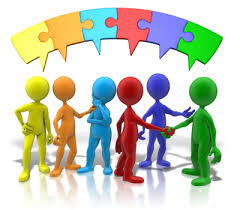 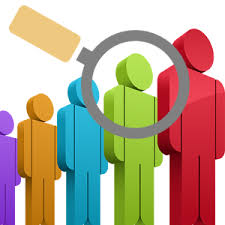 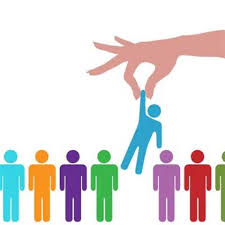 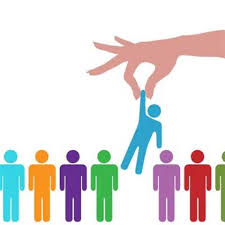 2016/12/25
大聯盟成立
2017/8鏈結亞洲矽谷團隊與歐盟
2017/3/15~4/7 
24議題廠商訪廠，了解需求
2017/1/17 
第一次IoT大聯盟季會
成立8 SIG
2017/5/3 
第二次IoT大聯盟季會
六大新議題
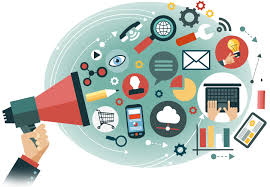 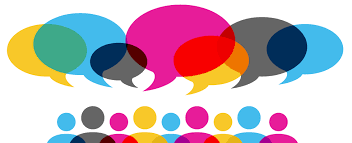 2017/4/28亞洲矽谷徵案開跑 聚焦三大議題
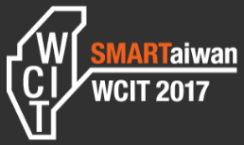 2017/2/16~2/24 
第一次8 SIG工作會議，挖掘議題
2017/9/10-9/13
WCIT
2
SIG工作會議熱烈參與提案及討論
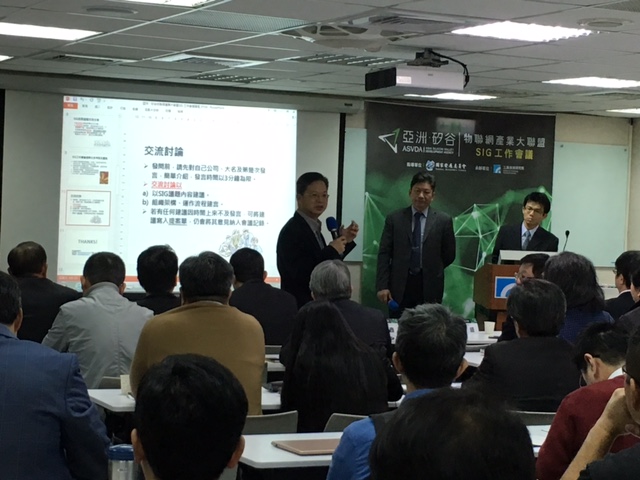 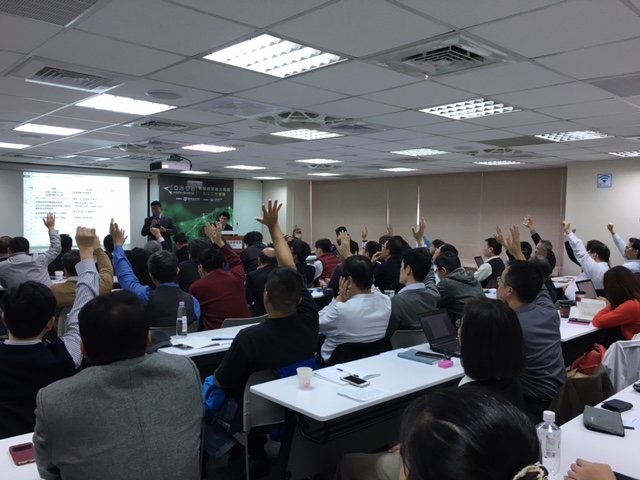 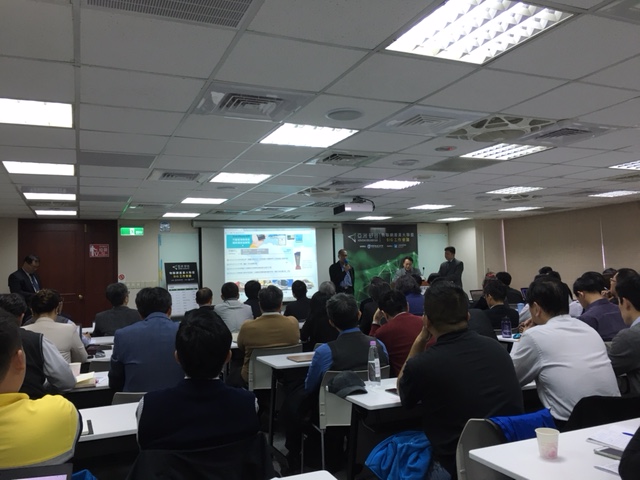 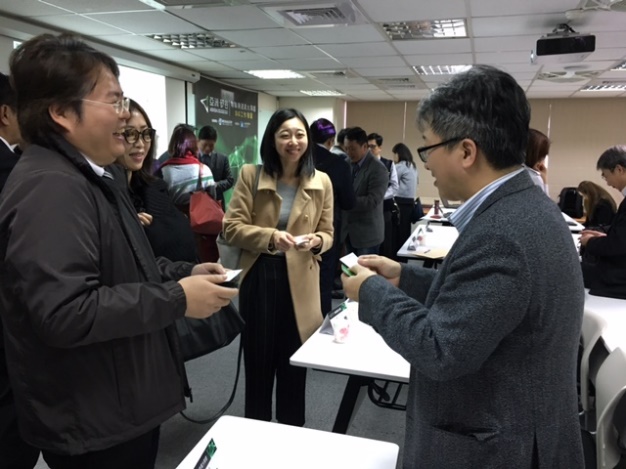 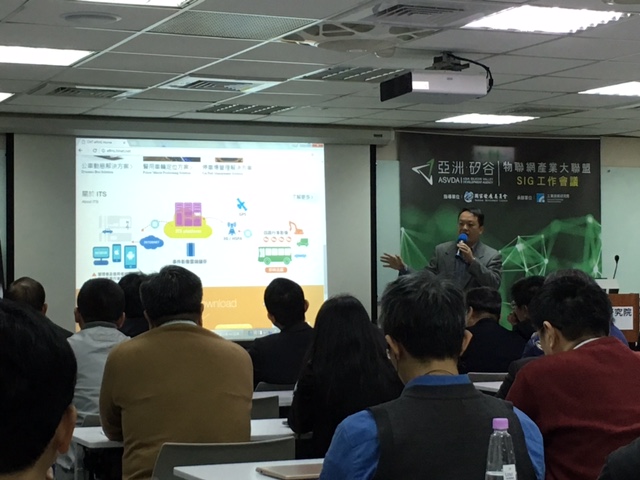 3
七大領域、票選前三之24個議題
4
4
第一次季會暨工作會議結論
召開物聯網產業大聯盟SIG會議
於106年2月召開，出席廠商284家，與會人數逾550人，分為智慧交通、智慧醫療、智慧製造等8項議題
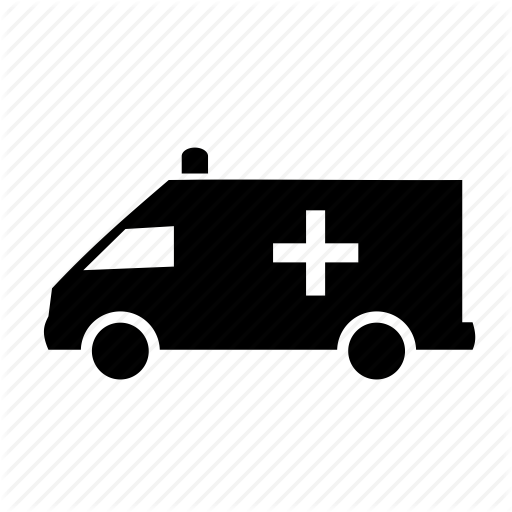 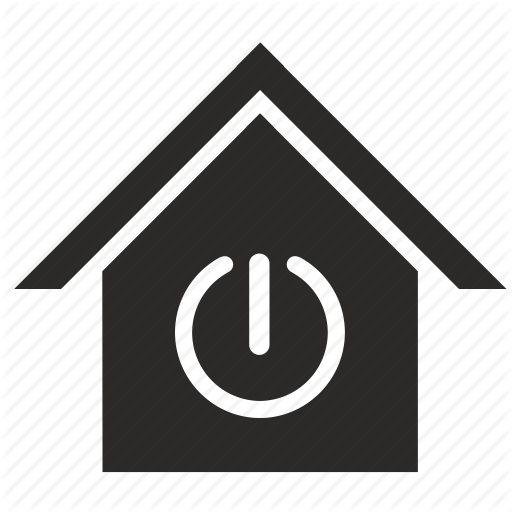 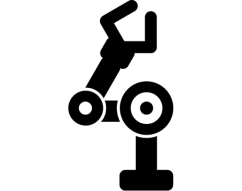 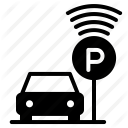 智慧交通
智慧家庭
智慧製造
智慧醫療
如智聯照護平台、智慧醫療解決方案
如老舊建築智慧化推動引導方案、政府公共宅智慧創新計畫
如打造工業4.0國家隊技術自主整廠輸出、打造『馬達島‧矽谷』專業園區
如智慧路燈解決方案、智慧路邊停車方案
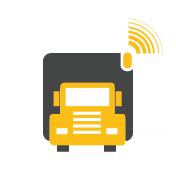 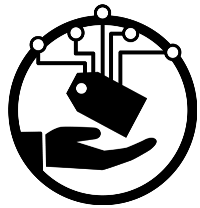 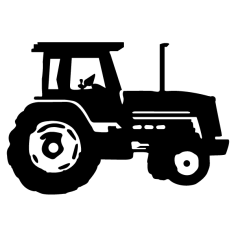 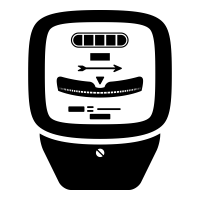 智慧商業
智慧物流
智慧能效與環境監控
智慧農業
如無人機農業監控
、物聯網技術農業園區
如智慧零售
、智慧商圈
如冷鏈物流、智慧辨識
如智慧電網平臺、智慧環境監測
5
0308大聯盟媒體交流記者會
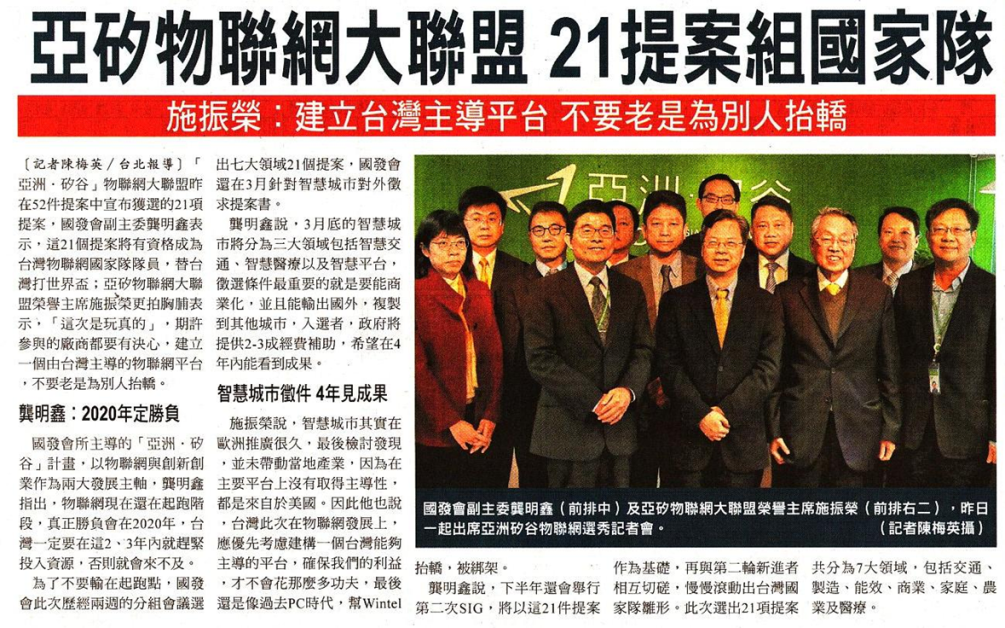 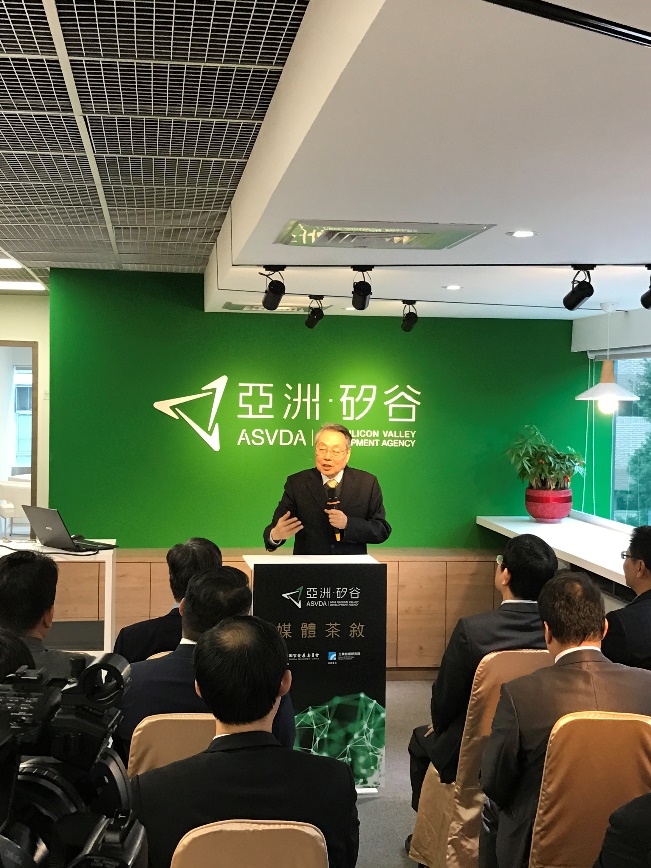 6
密集拜會24個議題之廠商
明確廠商需求及建議
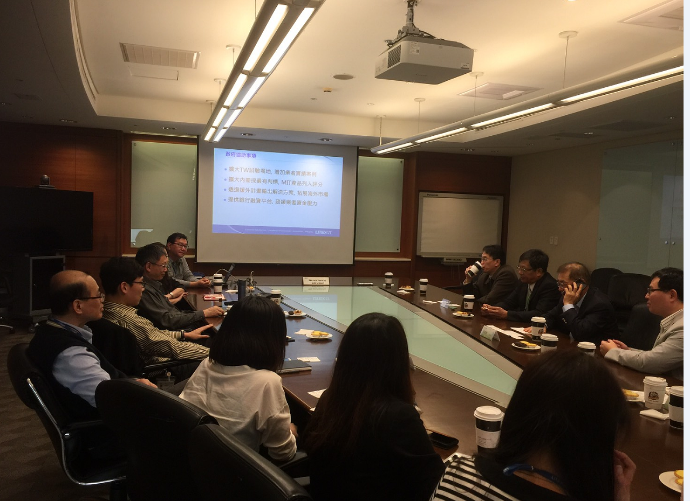 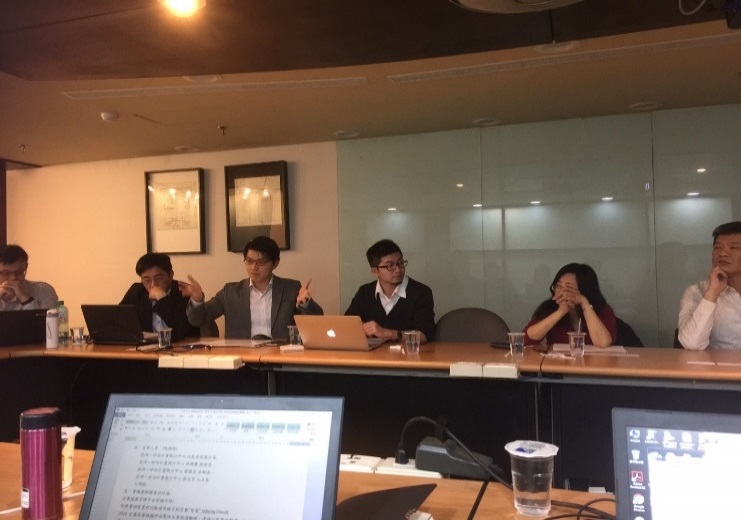 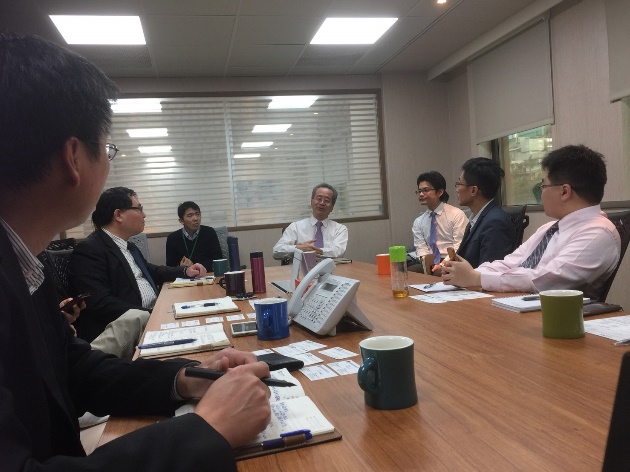 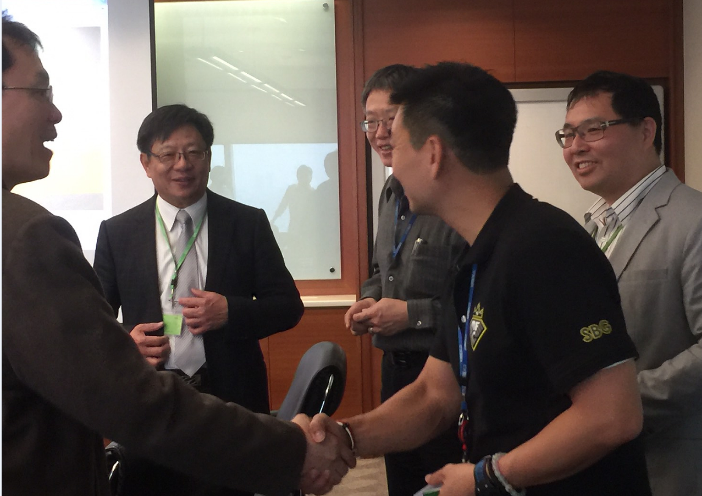 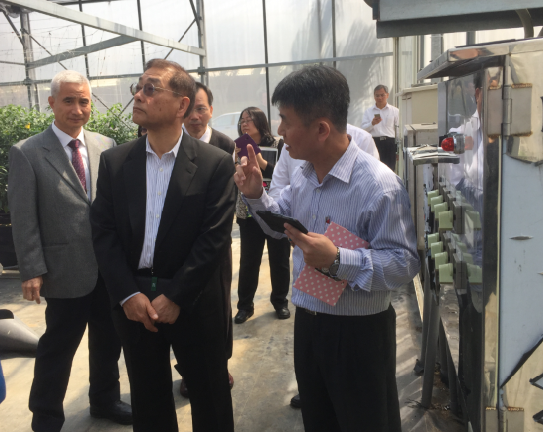 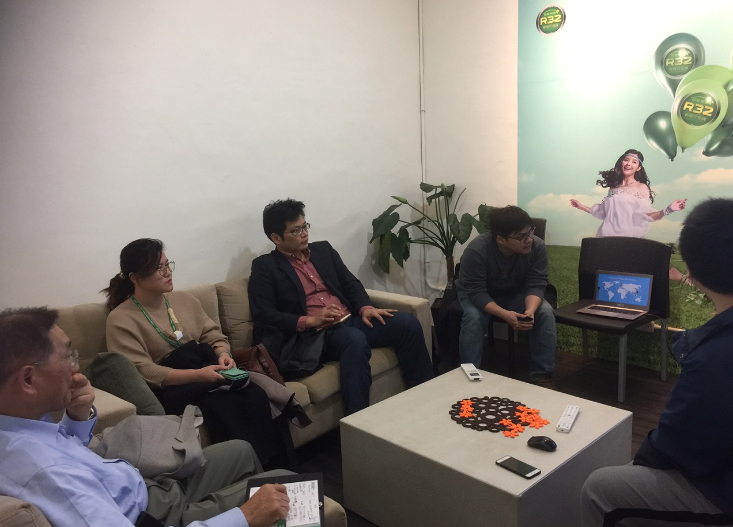 7
打造智慧化示範場域
8
IoT試驗場域緊密扣合產業發展
示範計畫三層次：
全台場域：創新場域AR、VR、電商
區域示範場域：例智慧物流、醫療、商業、城市、既有園區智慧化、智慧電網
跨域示範場域：例如，基北桃竹之智慧交通、中部智慧製造、南部智慧能源、
                                  東部智慧觀光等
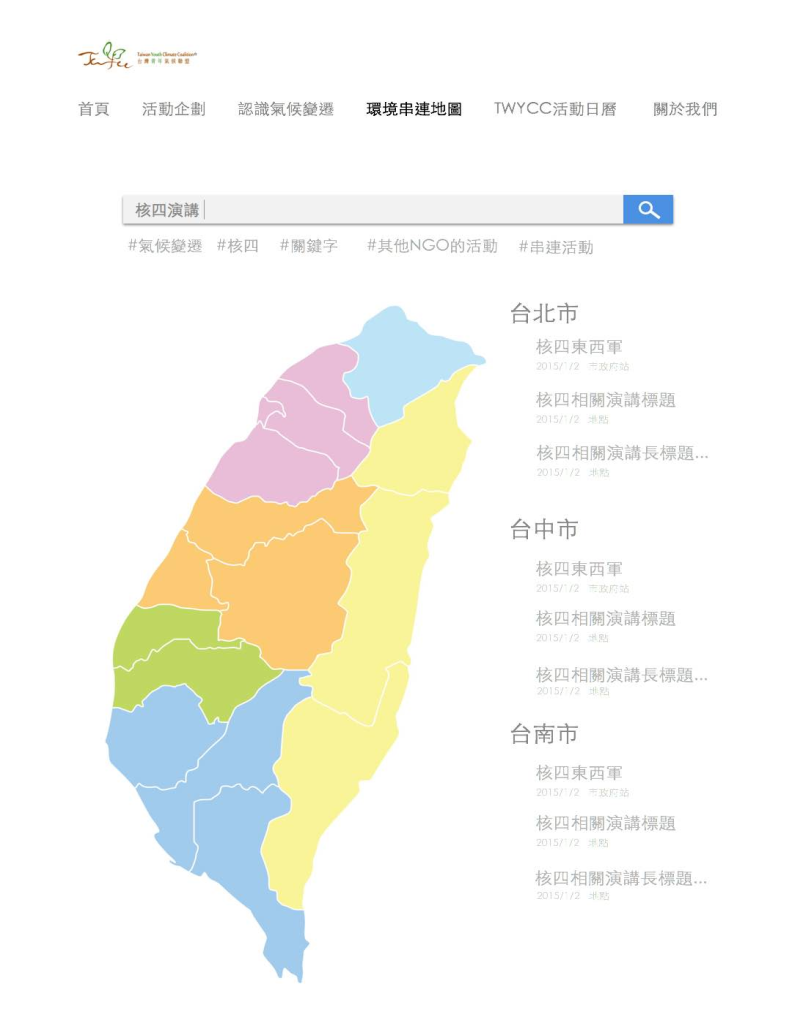 AR、VR
數位教育
智慧物流
智慧醫療
智慧載具
傳統工業區智慧轉型
物聯網
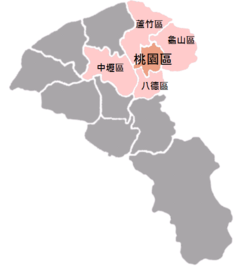 資通訊
半導體
智慧製造
智慧觀光
智慧能源
9
智慧化示範場域
已協調相關部會，將積極推動智慧城市示範場域驗證：
106年運用經濟部「4G智慧寬頻應用城市補助計畫」辦理
由經濟部提出「亞洲．矽谷─智慧城市旗艦應用服務示範計畫」，投入 9 億元預算，聚焦智慧交通、智慧醫療等議題
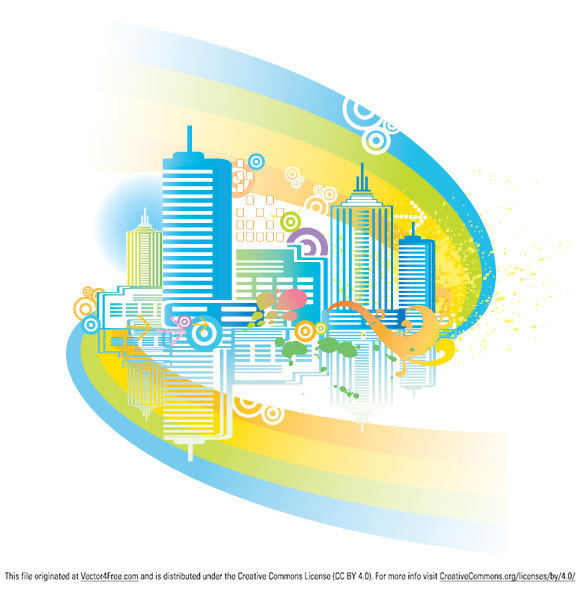 聚焦城市共通議題，如智慧交通、智慧醫療等
選定代表性場域進行技術測試與商業模式驗證
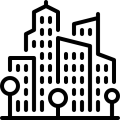 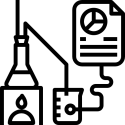 推動智慧城市示範場域驗證
逐步將成功案例擴展至其他城市或海外市場
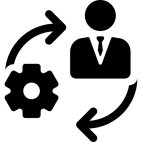 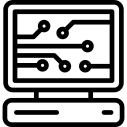 推動服務導向的系統解決方案
10
後續方向
11
大聯盟後續的推動
簡報完畢
敬請指教
13